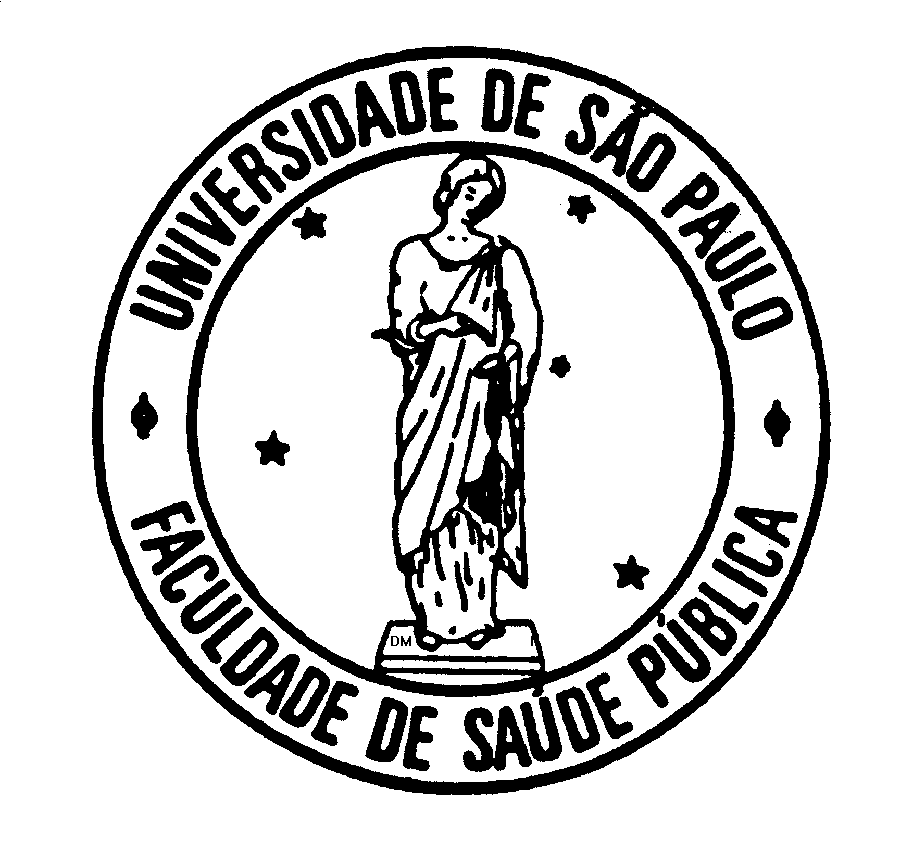 PREVENÇÃO DO DESMAME PRECOCE E TÉCNICAS DE RELACTAÇÃO (PUÉRPERAS E MÃES ADOTIVAS)
Disciplina: Ciclos da Vida I
Professora: Simone G. Diniz
Brunna Carvalho, Carolina Lunedo,  Iara Louzada, Mary Helen e Vitória Rogério.
UNIVERSIDADE DE SÃO PAULO
FACULDADE DE SAÚDE PÚBLICA
São Paulo, 2015
Aleitamento materno
“O leite materno é um alimento completo com mais de 150 substâncias em sua composição que são de extrema importância para o crescimento e desenvolvimento saudável da criança, isso significa que, até o sexto mês de vida, o bebê não precisa de nenhum outro alimento” (SIMON 2009).
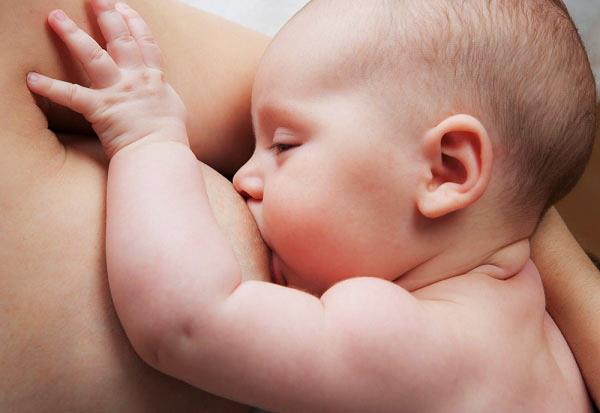 Tripé da relactação por Brown (1978)
Importância do aleitamento materno
Desmame precoce
“Após o parto, quando a mulher retorna ao seu contexto social, ela sofre interferências na sua forma de pensar e agir com relação ao aleitamento materno, levando, assim, a introdução precoce de outros alimentos, que se inicia geralmente no período que se segue à alta hospitalar” (MACHADO et al. 2004).
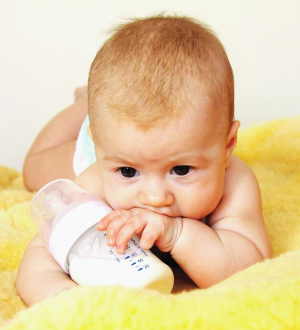 O quão frequente é o problema na população?
Segundo o Ministério da Saúde:

AME até os 4 meses – 35,5% (1999) e 51,2% (2008).

Somente 9,3% das mulheres brasileiras amamentam exclusivamente até o sexto de mês de vida.
Fatores que influenciam o desmame precoce
Fatores que influenciam o desmame precoce
Idade materna: controvérsias
Zona de moradia: controvérsias
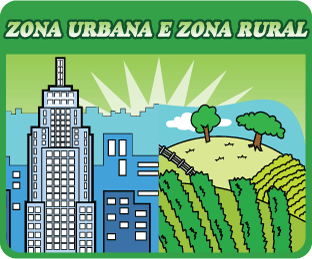 Tabus e crenças x Aleitamento materno
“Não é preciso que haja ruptura entre os saberes feitos de experiências e aqueles construídos por procedimentos metódicos, mas uma superação, afinal a “curiosidade ingênua” está associada ao saber de senso comum, que quando relacionado ao conhecimento científico muda de qualidade, mas nunca de essência” (RIBEIRO et al. 2011).
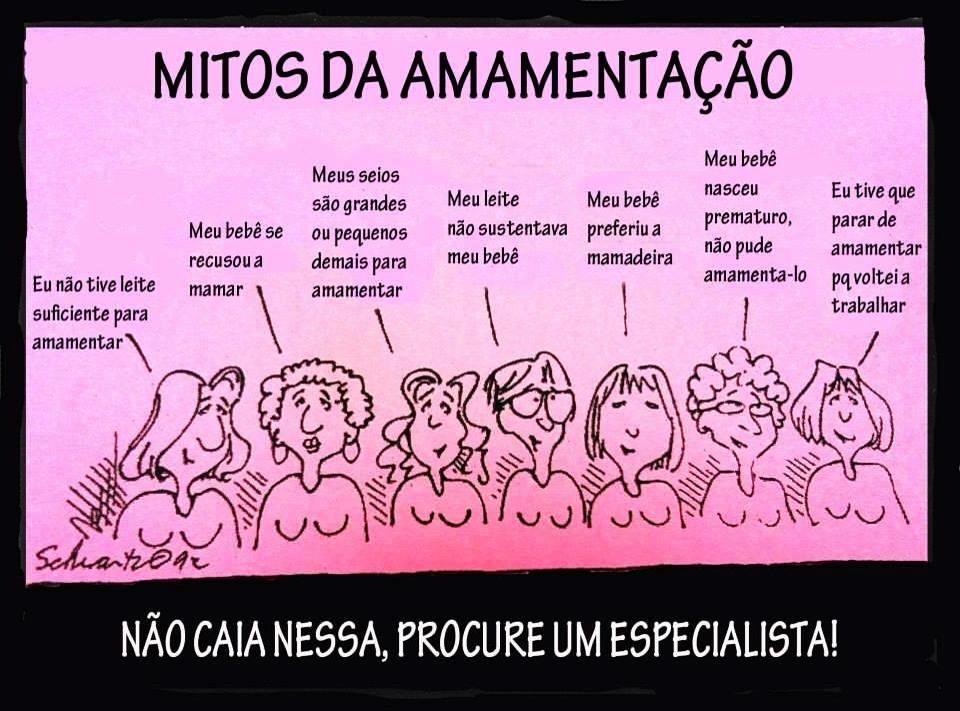 Tabus e crenças x Aleitamento materno
Consequências do desmame precoce
Prevenção do desmame precoce
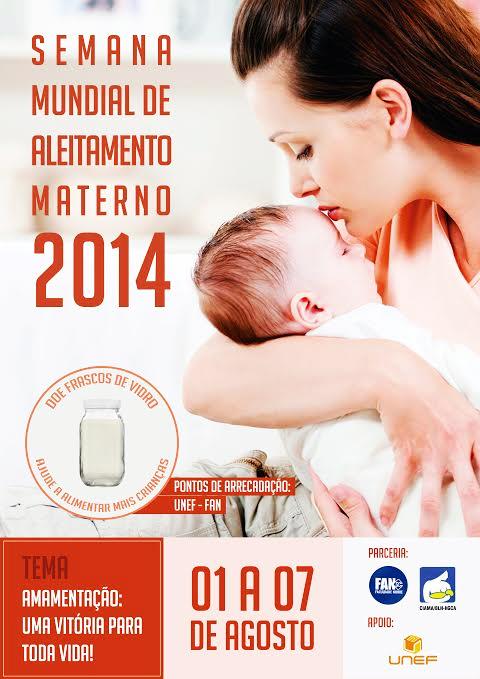 Semana Mundial do Aleitamento Materno
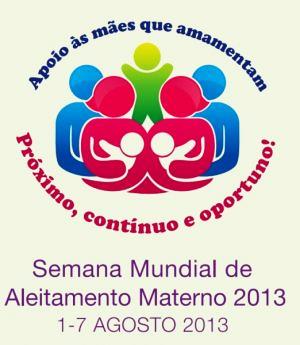 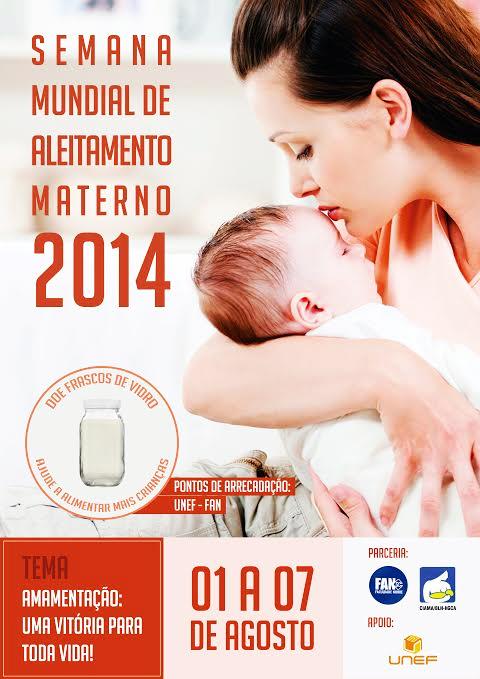 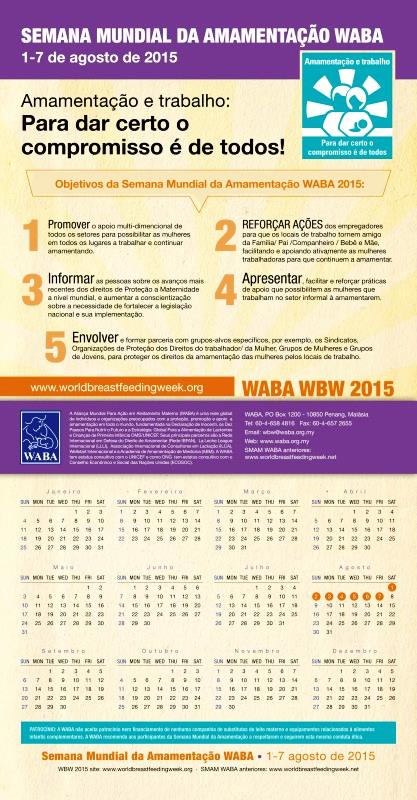 Mídia boa x Mídia ruim
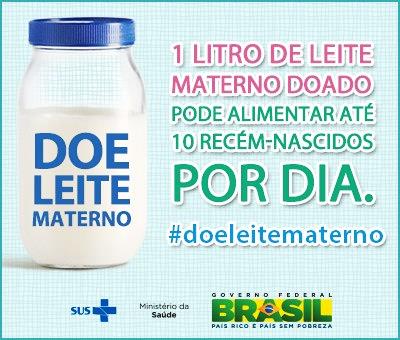 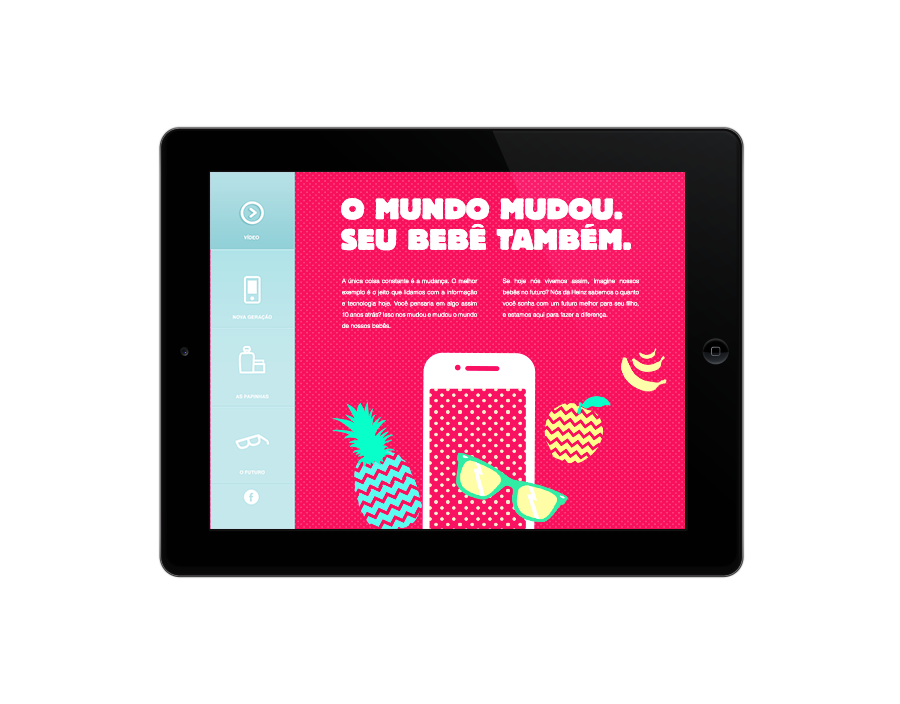 x
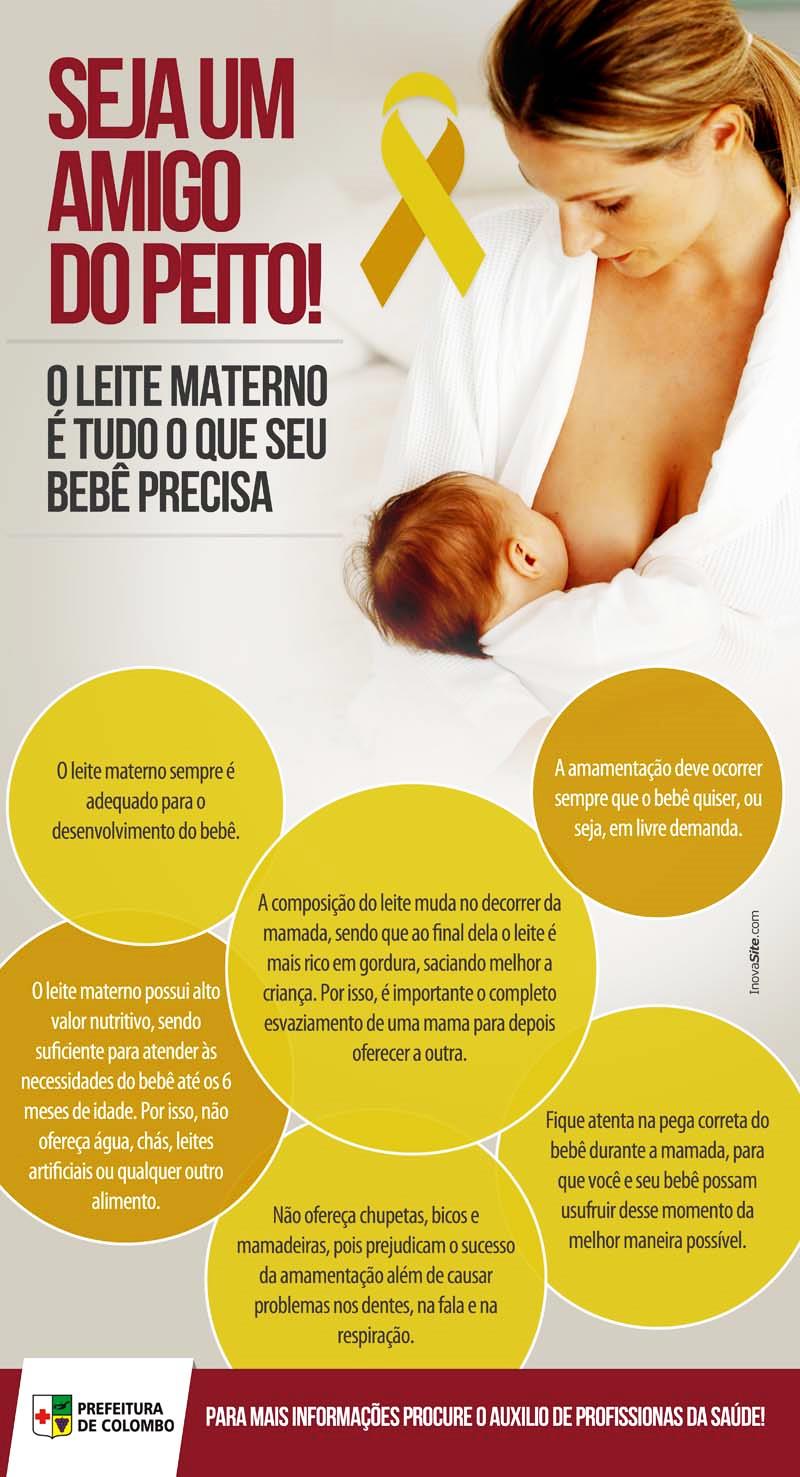 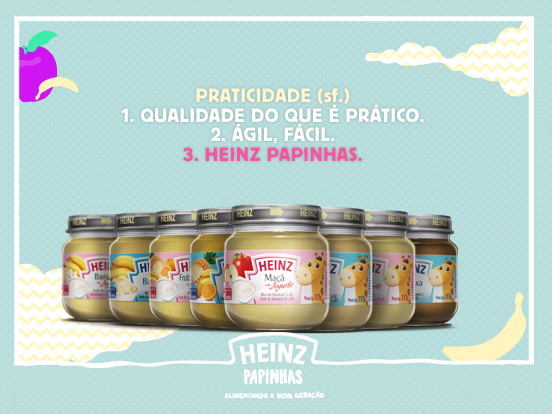 Hospitais Amigos da Criança
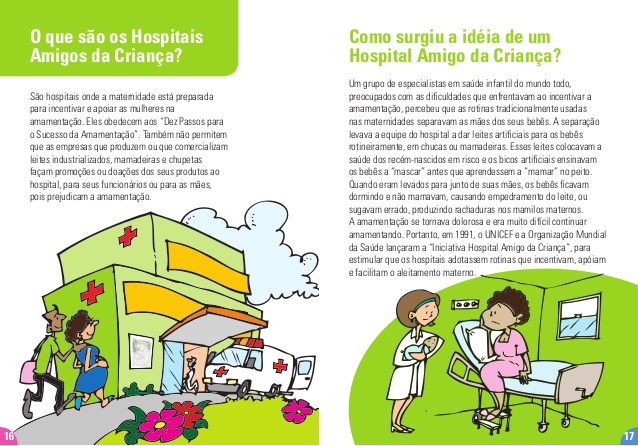 O hospital de nascimento apresentou-se como fator relacionado ao desmame. Estudos vêm evidenciando que nascer no Hospital Amigo da Criança (HAC) pode ter efeito relevante nas práticas de aleitamento materno, quando comparadas aos nascimentos em hospitais tradicionais (Venancio et al., 2002; Vieira et al., 2003; Vannuchi et al., 2004).
Técnicas de relactação
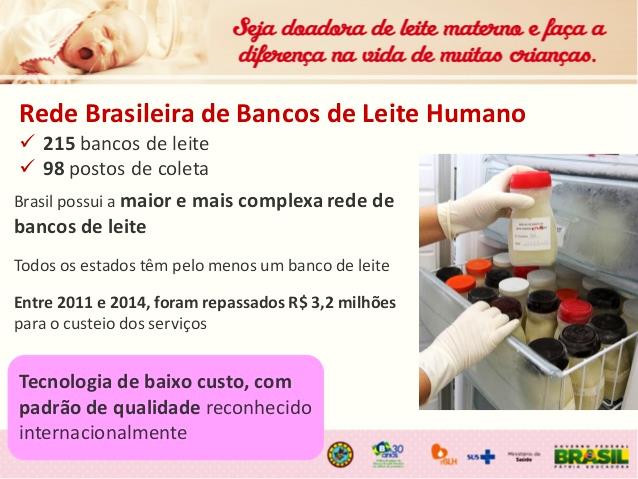 Relactação x Translactação x Realeitamento x Lactação induzida
Relactação caseira e kit de relactação
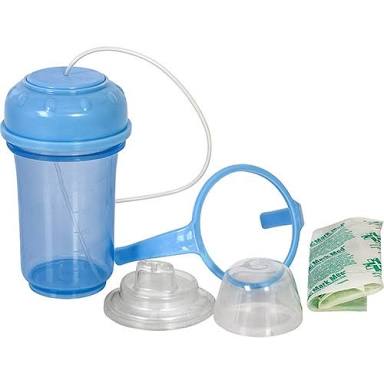 Embora seja imprescindível orientação e acompanhamento de profissionais, a relactação pode perfeitamente ser feita em casa. “A mãe prepara o leite em casa e oferece ao bebê sempre que necessário”
Kit de relactação
Embora possa ser feito em casa, os itens também podem ser comprados. Marcas fornecem opções que incluem o copo com tampa furada e a sonda. Os preços variam de R$40,00 a R$80,00. A sonda inclusa deve ser trocada semanalmente. Alguns modelos vêm com um cordão para pendurar o frasco no pescoço enquanto outros são encaixados entre os seios.
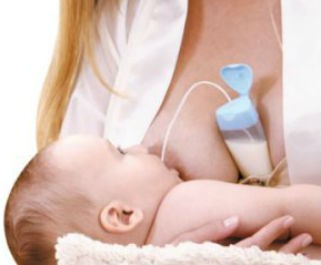 Orientação nutricional
Dieta livre;

Não há comprovação científica que comprove que determinados alimentos causem cólicas no bebê;

Não fazer restrição nutricional;

Ingestão de líquidos
Cardápio do dia
São necessárias em média 2700 calorias ao dia para manter a produção do leite e proporcionar uma perda de 0,5 a 1 kg por mês. 
Esse valor calórico deve ser ajustado individualmente, mas não deve ser inferior a 1800 calorias ao dia.
 Pode ser necessária uma ingestão calórica adicional nos casos de: lactantes adolescentes, mães que amamentam mais de um bebê, mães abaixo do peso ideal, e mulheres que ficam grávidas no período da amamentação.
Cardápio do dia
*Fonte: Tabela TACO
Cardápio do dia
*Fonte: Tabela TACO
Cardápio do dia
*Fonte: Tabela TACO
Cardápio do dia
*Fonte: Tabela TACO
Arroz integral com abobrinha
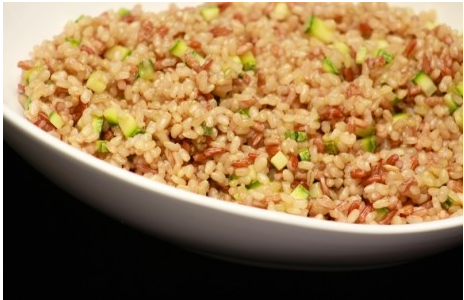 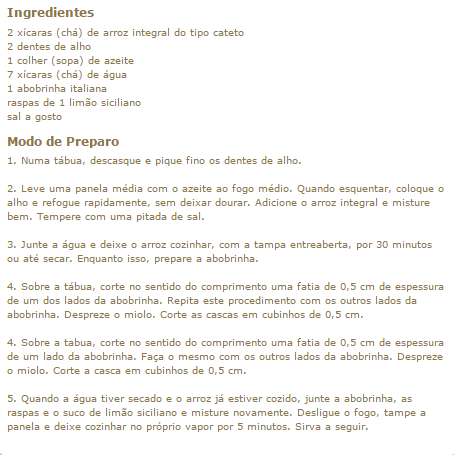 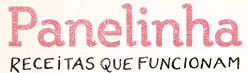 Bolo de fubá
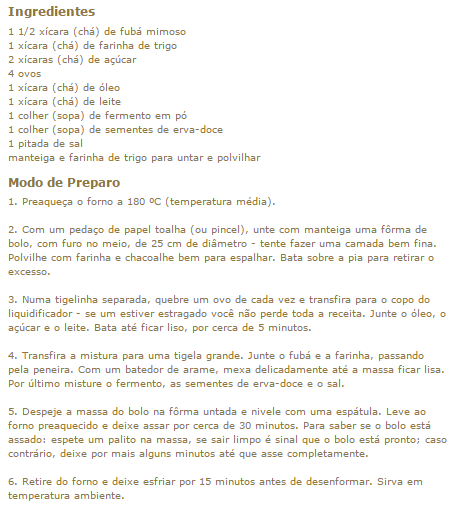 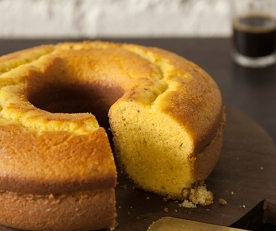 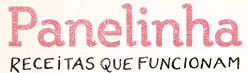 28
Referências
ARAUJO, Olívia Dias de et al . Aleitamento materno: fatores que levam ao desmame precoce. Rev. bras. enferm.,  Brasília ,  v. 61, n. 4, p. 488-492, Aug.  2008 . 
BEZERRA, Vera Lúcia V. A. et al . Aleitamento materno exclusivo e fatores associados a sua interrupção precoce: estudo comparativo entre 1999 e 2008. Rev. paul. pediatr.,  São Paulo ,  v. 30, n. 2, p. 173-179, June  2012 .
CARRASCOZA, Karina Camillo; COSTA JUNIOR, Áderson Luiz; MORAES, Antônio Bento Alves de. Fatores que influenciam o desmame precoce e a extensão do aleitamento materno. Estud. psicol. (Campinas),  Campinas,  v. 22, n. 4, p. 433-440, Dec.  2005 .
FALEIROS, Francisca Teresa Veneziano; TREZZA, Ercília Maria Carone; CARANDINA, Luana. Aleitamento materno: fatores de influência na sua decisão e duração. Rev. Nutr.,  Campinas ,  v. 19, n. 5, p. 623-630, Oct.  2006 . 
MARIANO, Grasielly Jeronimo dos Santos. Relactação: Identificação de práticas bem sucedidas. Rev. Enf. Ref.,  Coimbra ,  v. serIII, n. 3, mar.  2011 .
MOURA Edênia; FLORENTINO Edinara; BEZERRA Maria; MACHADO Ana. INVESTIGAÇÃO DOS FATORES SOCIAIS QUE INTERFEREM NA DURAÇÃO DO ALEITAMENTO MATERNO EXCLUSIVO. Revista Intertox-EcoAdvisor de Toxicologia Risco Ambiental e Sociedade, v. 8, n. 2, p. 94-116, jun. 2015.
REA, Marina F.. Os benefícios da amamentação para a saúde da mulher. J. Pediatr. (Rio J.),  Porto Alegre ,  v. 80, n. 5, supl. p. s142-s146, Nov.  2004 .
SHILS, M. E; OLSON, J. A; SHIKE, M.; ROSS, A. C. Tratado de nutrição moderna na saúde e na doença. 9. ed. Barueri: Manole, 1999. 1951 p. 
Secretaria de Atenção à Saúde, Ministério da Saúde. II Pesquisa de prevalência de aleitamento materno nas capitais brasileiras e Distrito Federal. Brasília: Ministério da Saúde; 2009.
Arroz integral com abobrinha. Disponível em: http://panelinha.ig.com.br/site_novo/receita/receita.php?id=300128 . Acesso em: 11 de Setembro de 2015.
Bolo de fubá. Disponível em: http://panelinha.ig.com.br/site_novo/receita/receita.php?id=300695. Acesso em: 11 de Setembro de 2015.
Tabela brasileira de composição de alimentos / NEPA – UNICAMP.- 4. ed. rev. e ampl.. -- Campinas: NEPA- UNICAMP, 2011. 161 p.
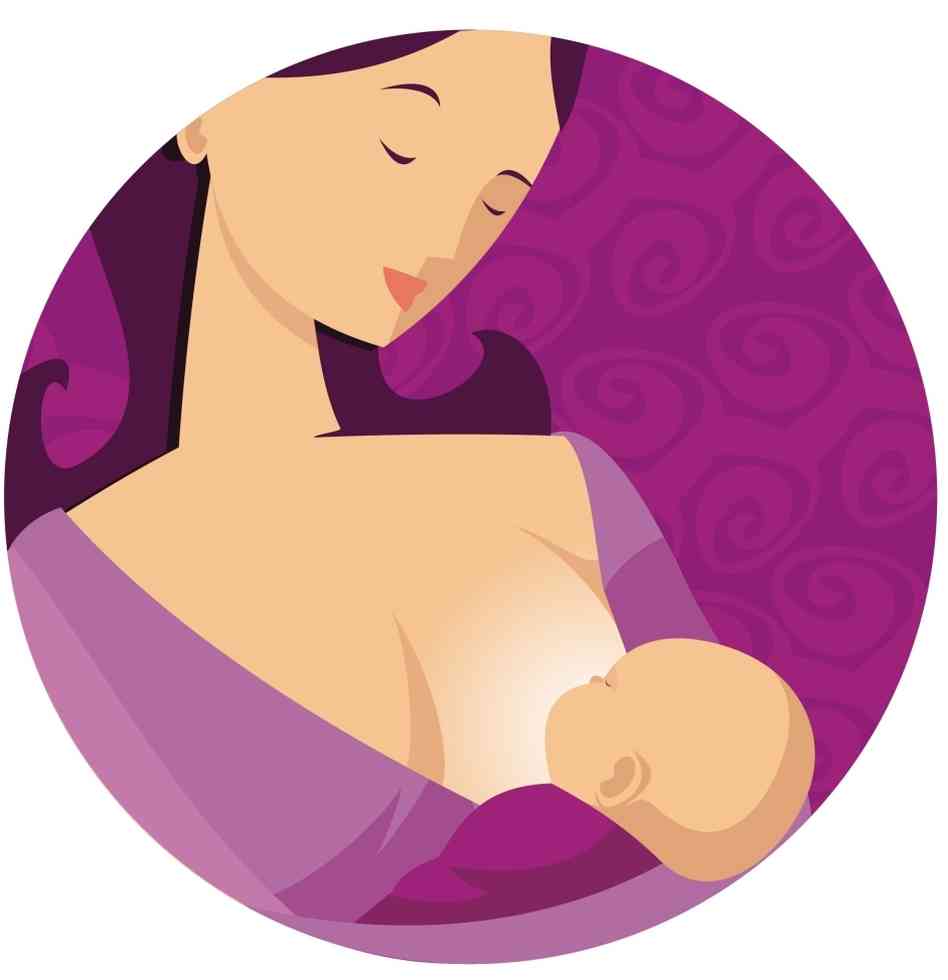 Obrigada!